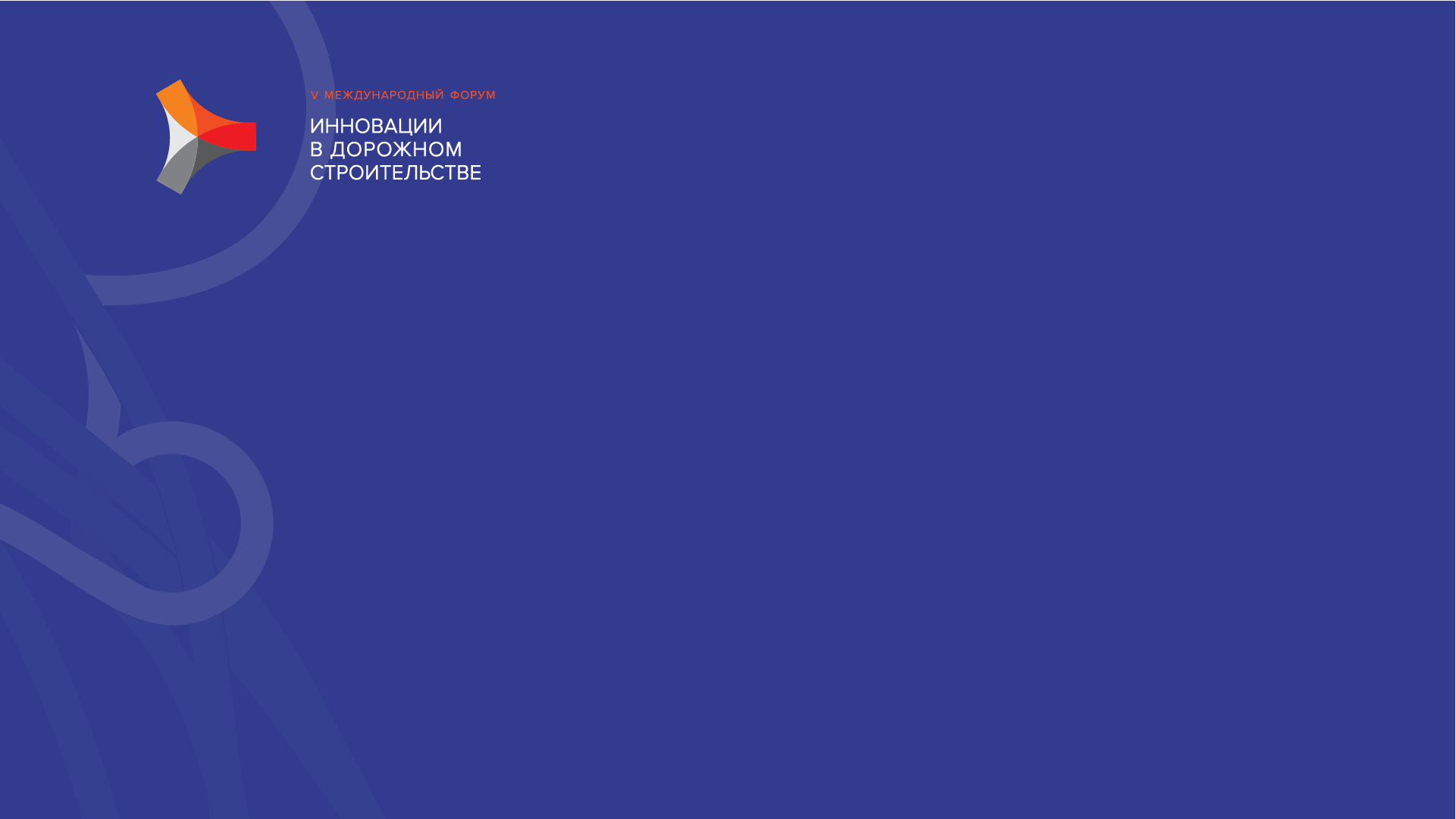 Требования к асфальтобетонам, предъявляемые современной нормативно-технической базой, и способы их достижения
ООО «Новые технологии строительства»
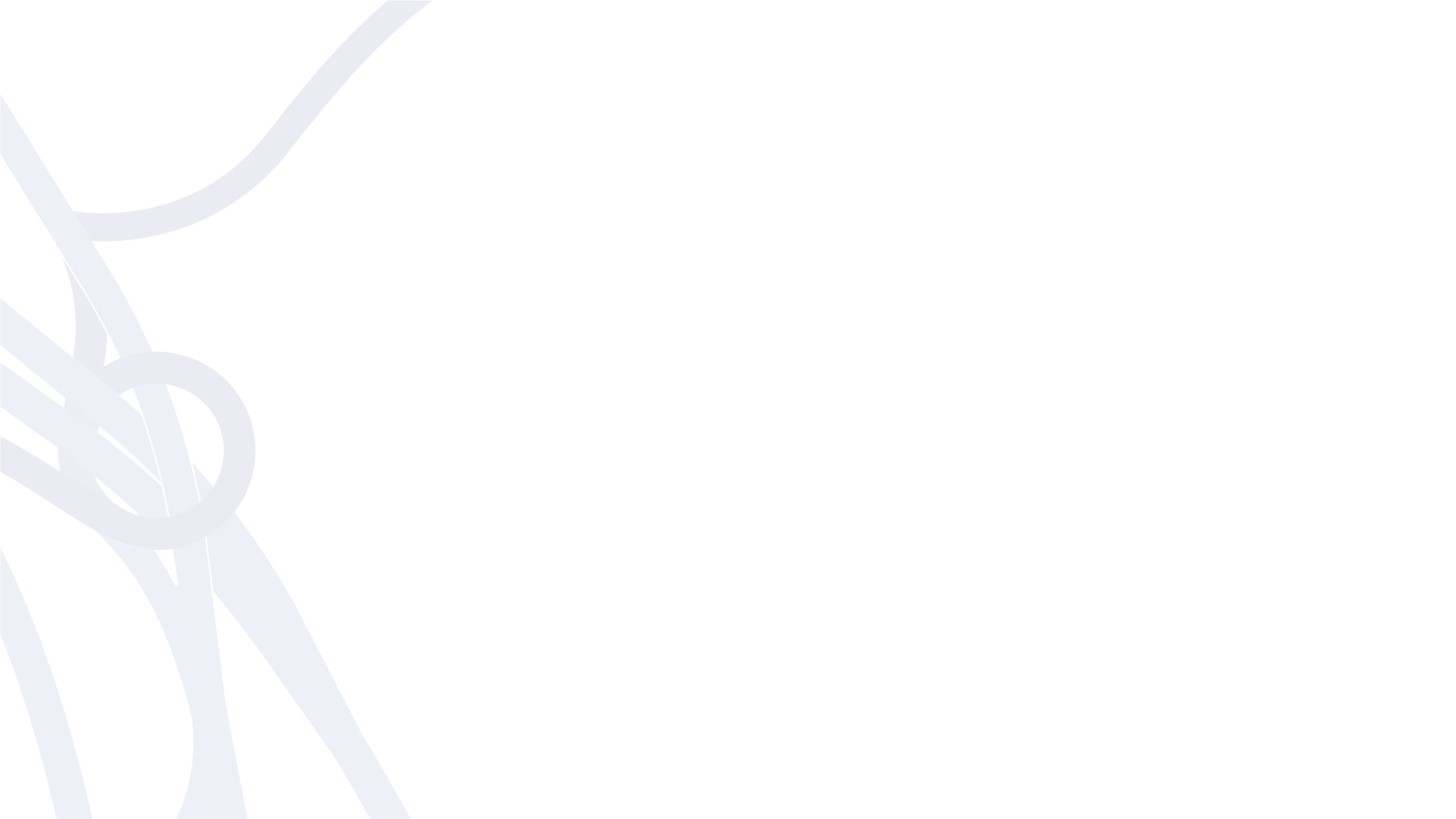 Обзор существующей нормативной базы
2
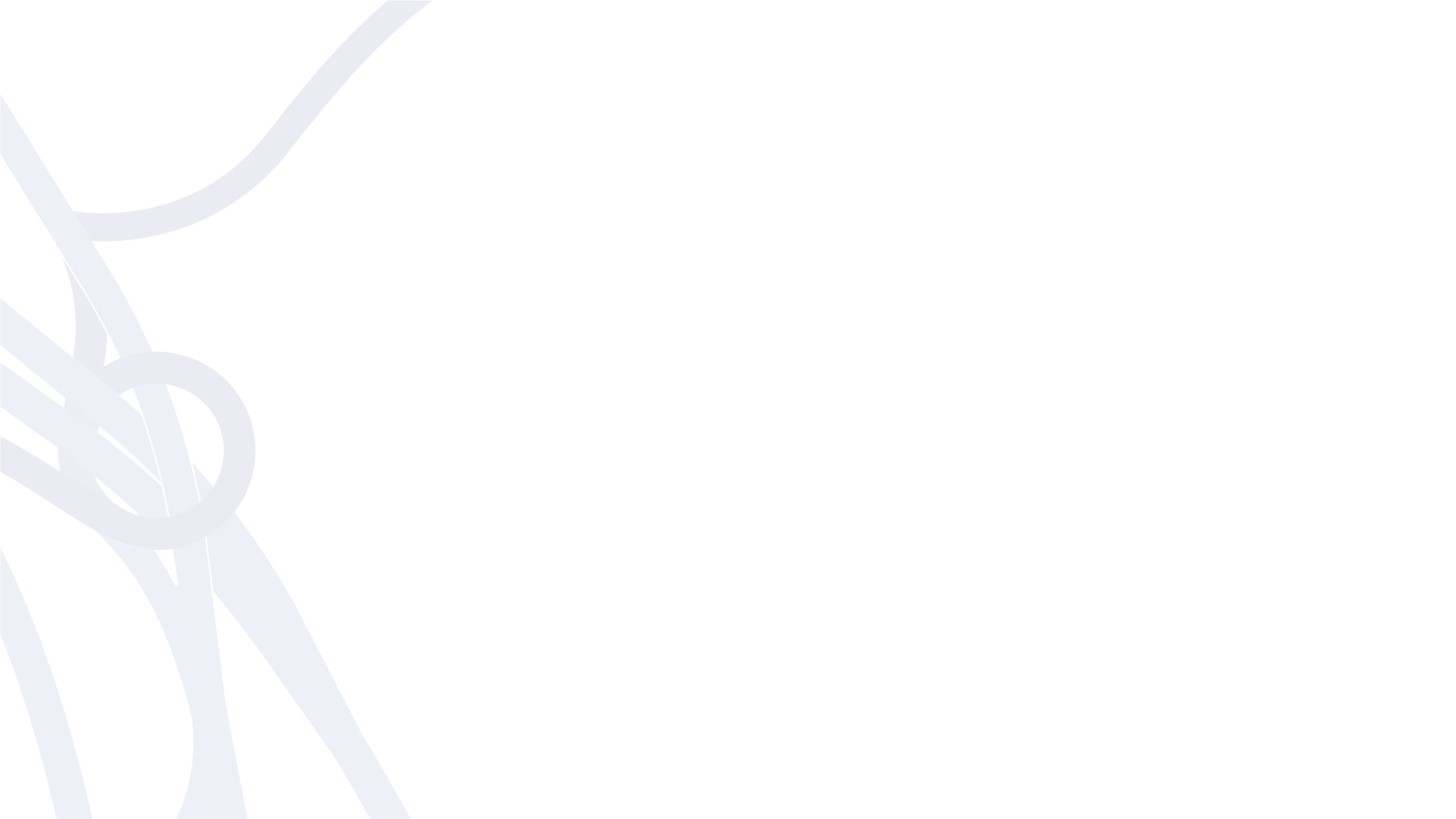 Изменение требований к характеристикам АБС
в части статических испытаний
3
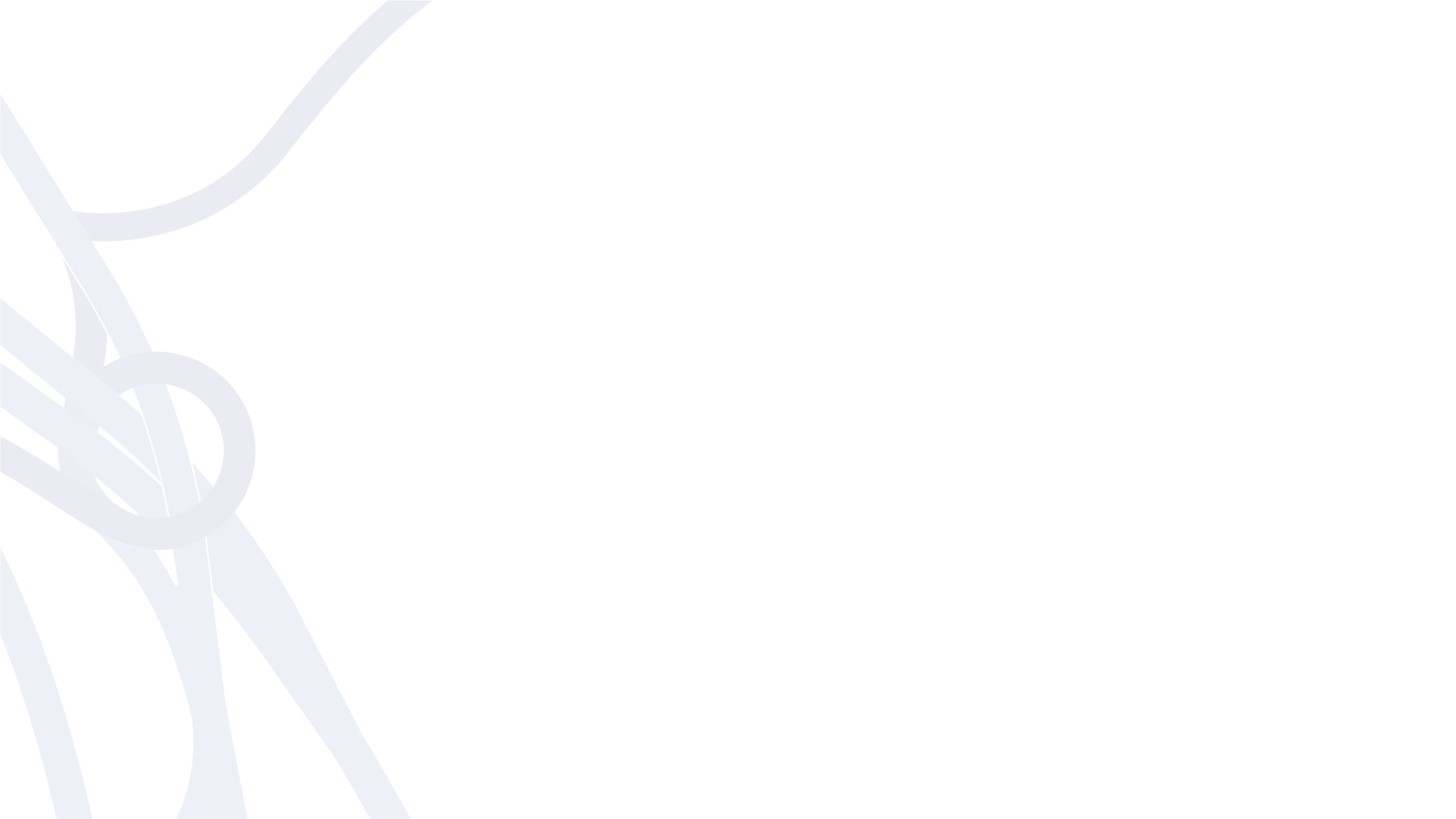 Изменение требований к характеристикам АБС
в части динамических испытаний
4
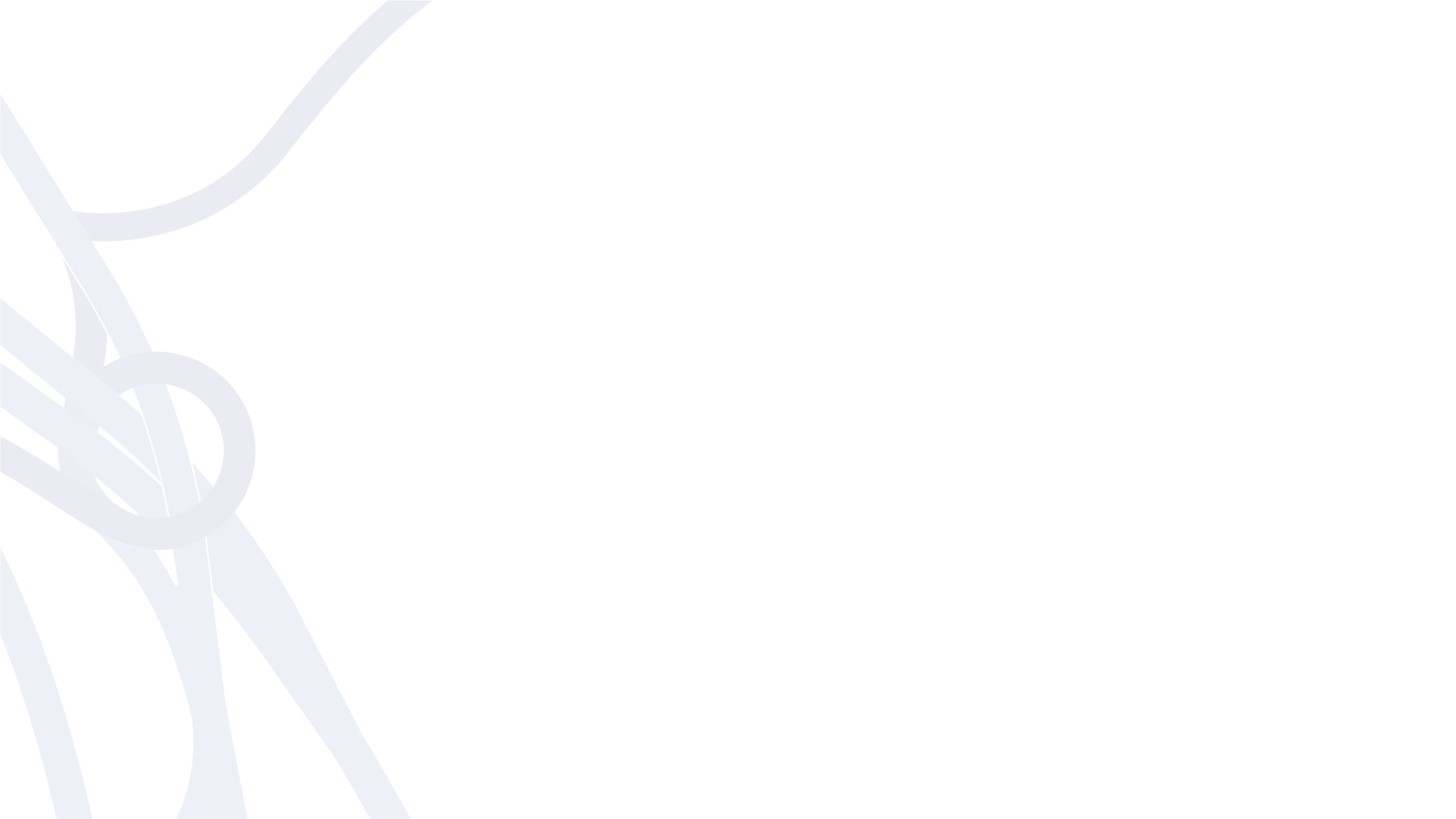 Новые стандарты «Суперасфальт» и «Евроасфальт»
Требования ПНСТ 184 (ГОСТ Р 58402.1-2019) «Евроасфальт» к смеси А16ВТ
5
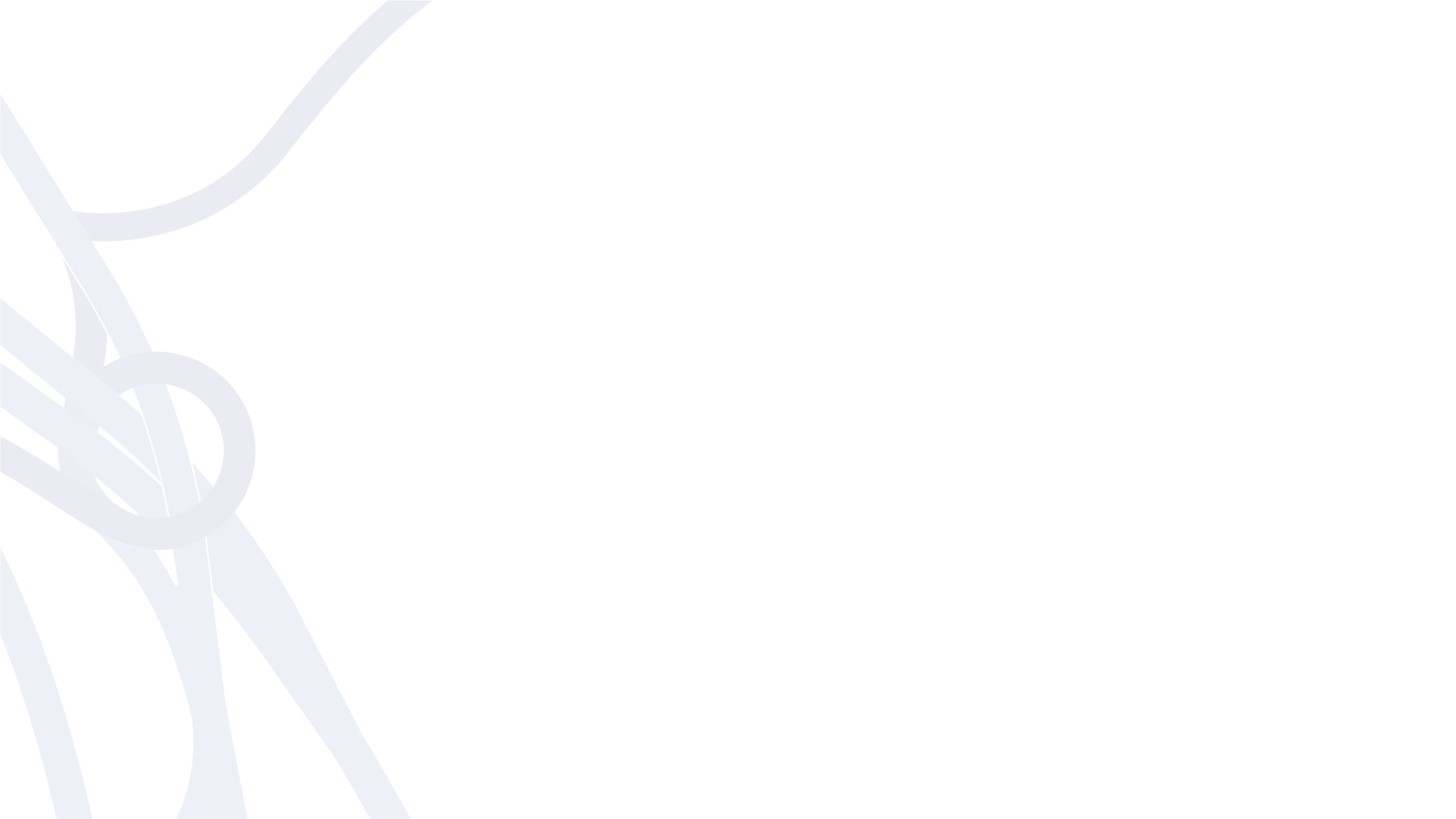 Пути достижения новых требований к асфальтобетонам
Применимее материалов с повышенными эксплуатационными свойствами
Совершенствование технологии проектирования АБС и создания современных конструкций дорожных одежд
Каменные материалы
Битумное вяжущее
6
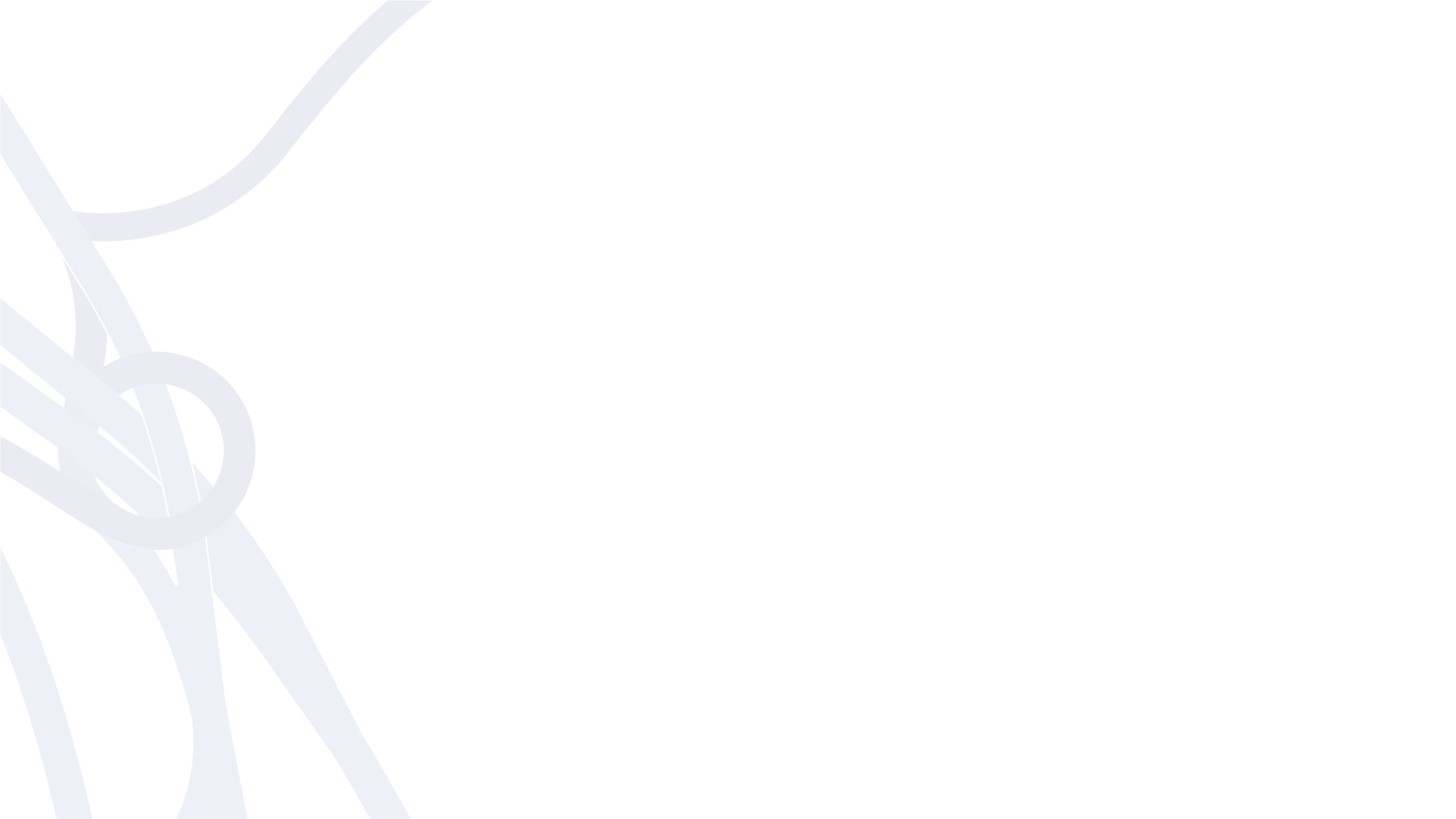 Способы модификации
7
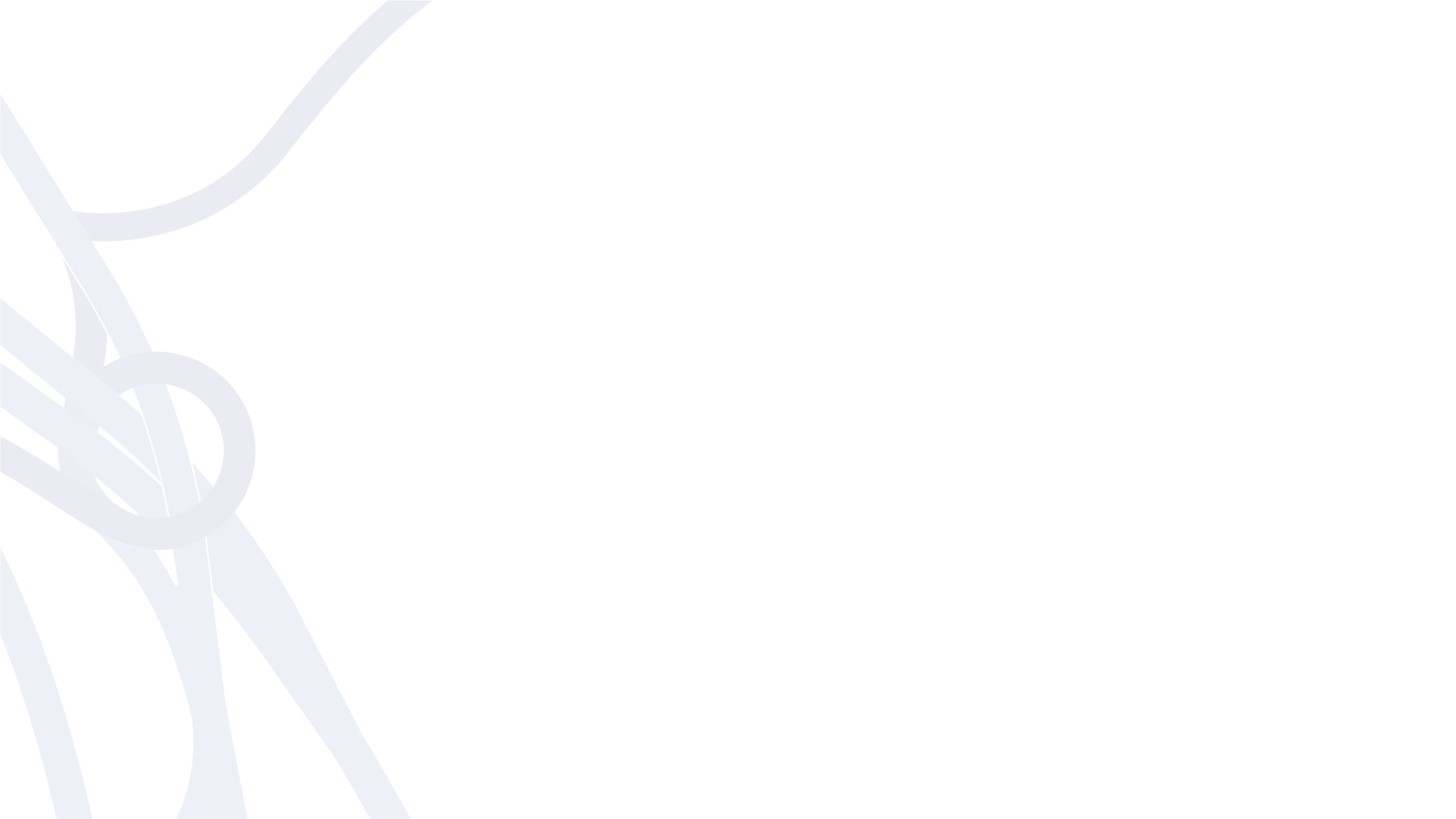 Модификация битумного вяжущего
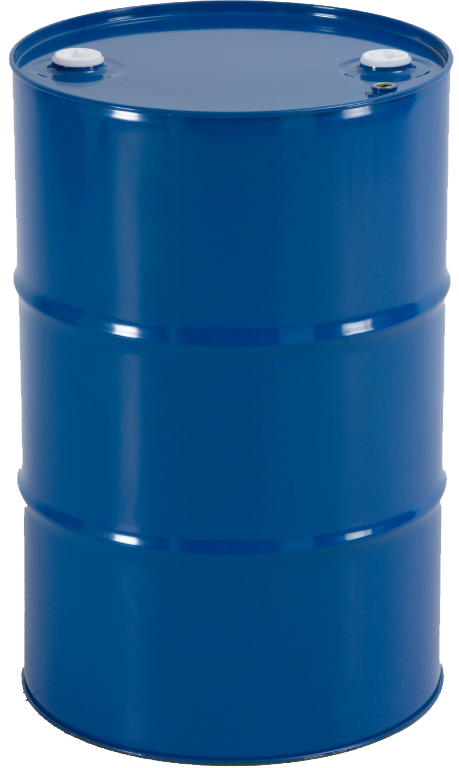 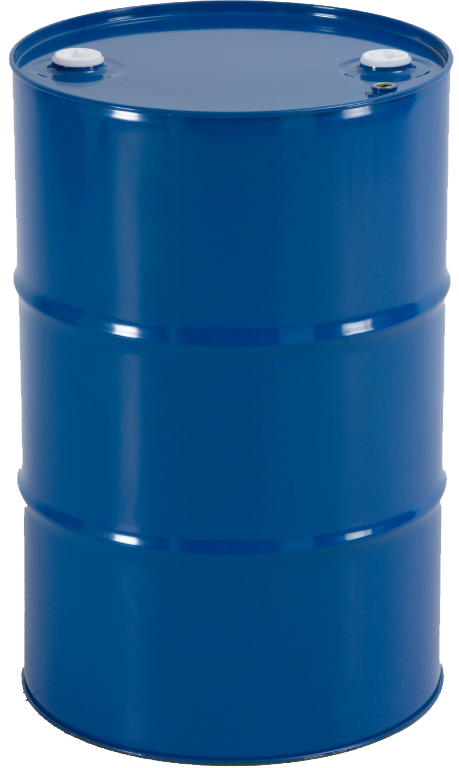 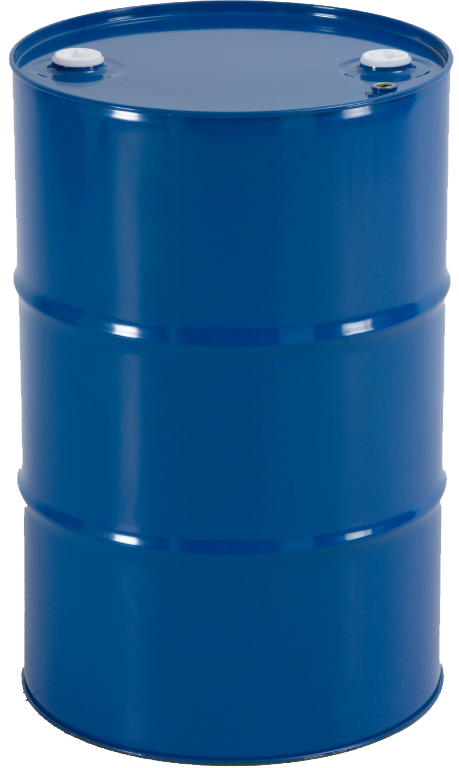 Комбини-рованное вяжущее
РБВ
ПБВ
8
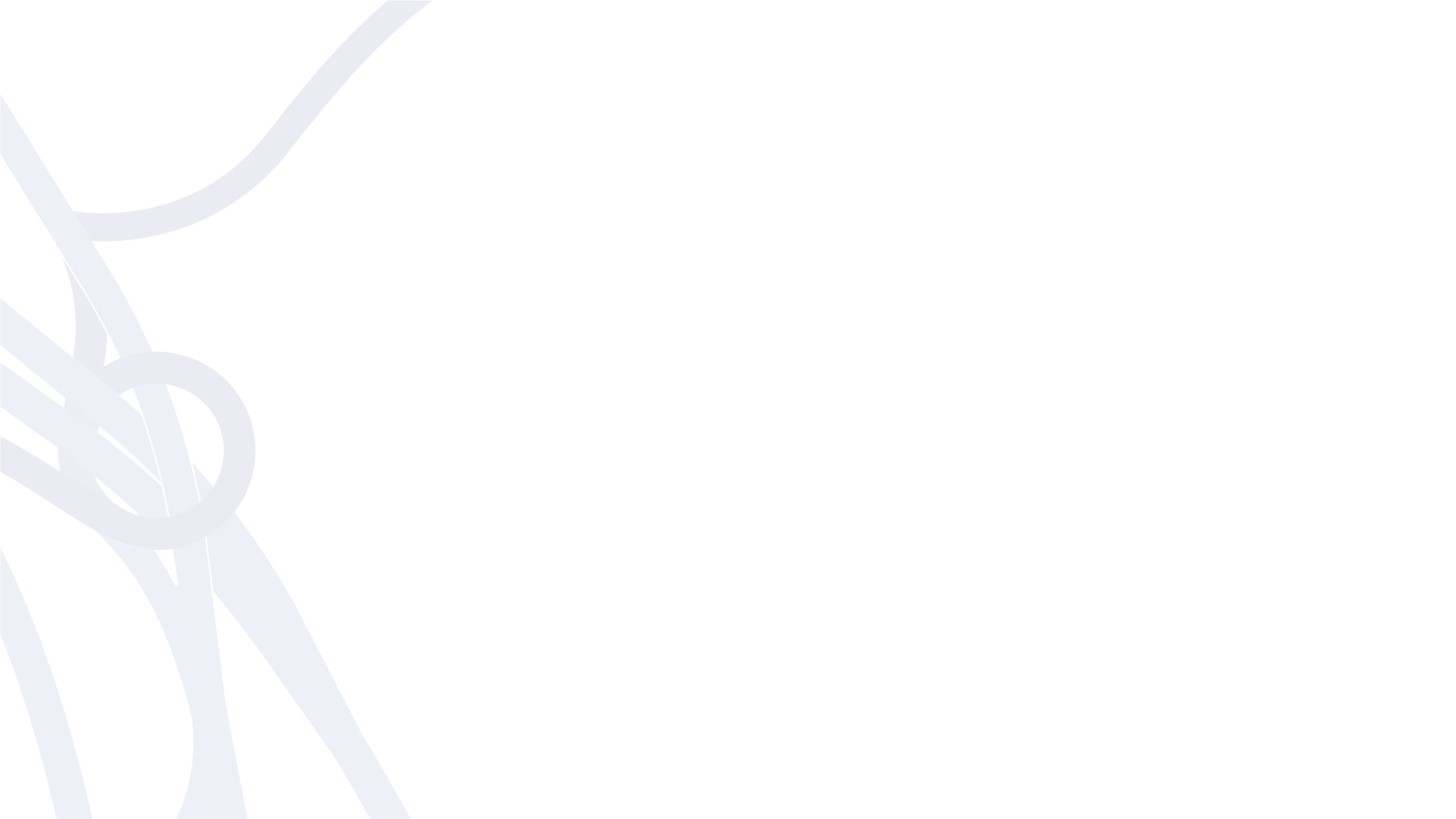 Модификация асфальтобетонной смеси
Комплексный модификатор
Модификаторы на основе резиновой крошки
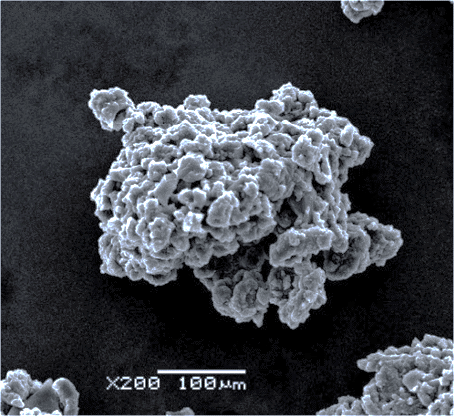 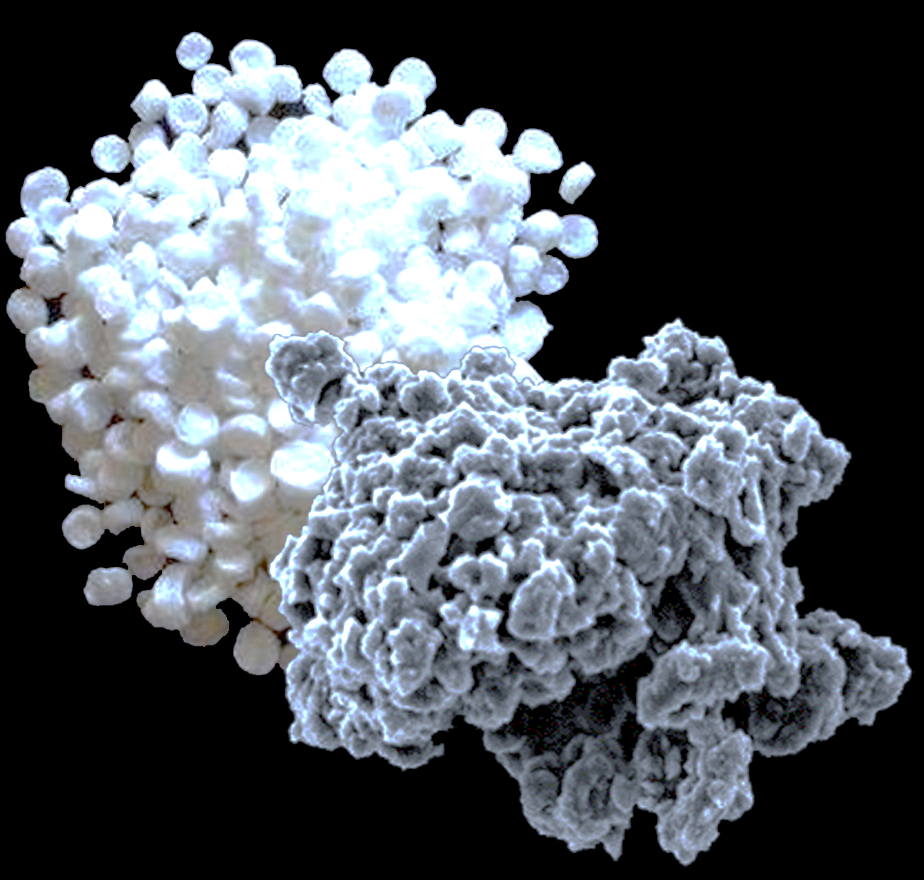 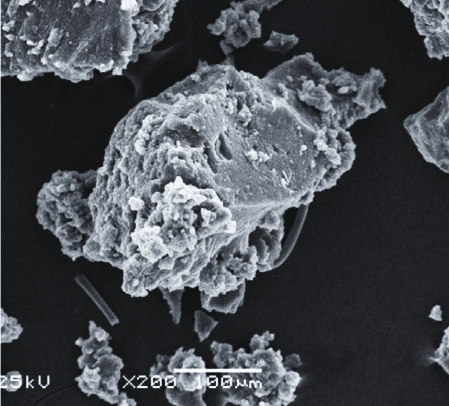 СБС +
АПДДР
АПДДР по 
ГОСТ  Р 55419
Обычная резиновая крошка
9
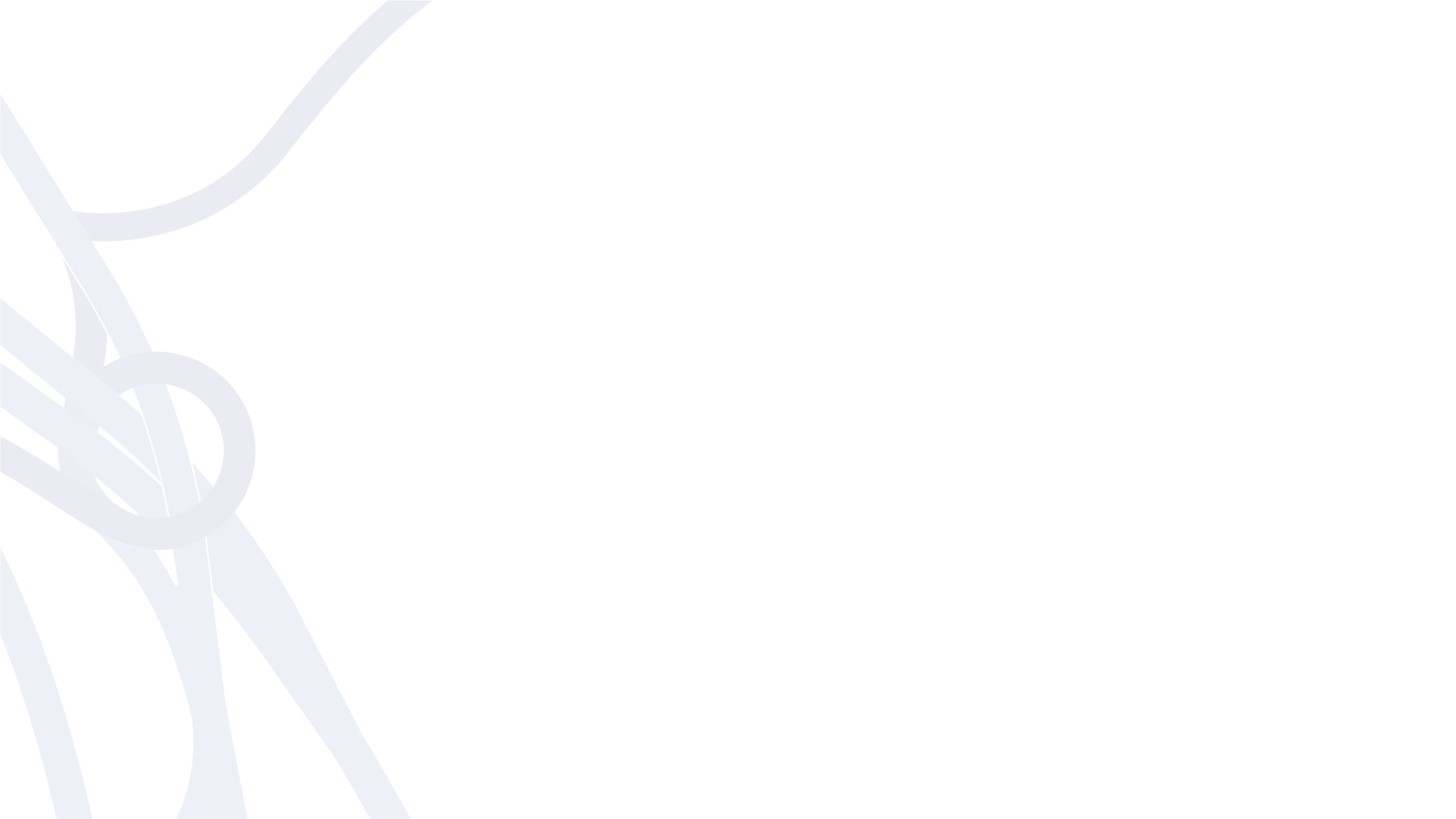 Результаты сравнительных испытаний смеси ЩМА-15
10
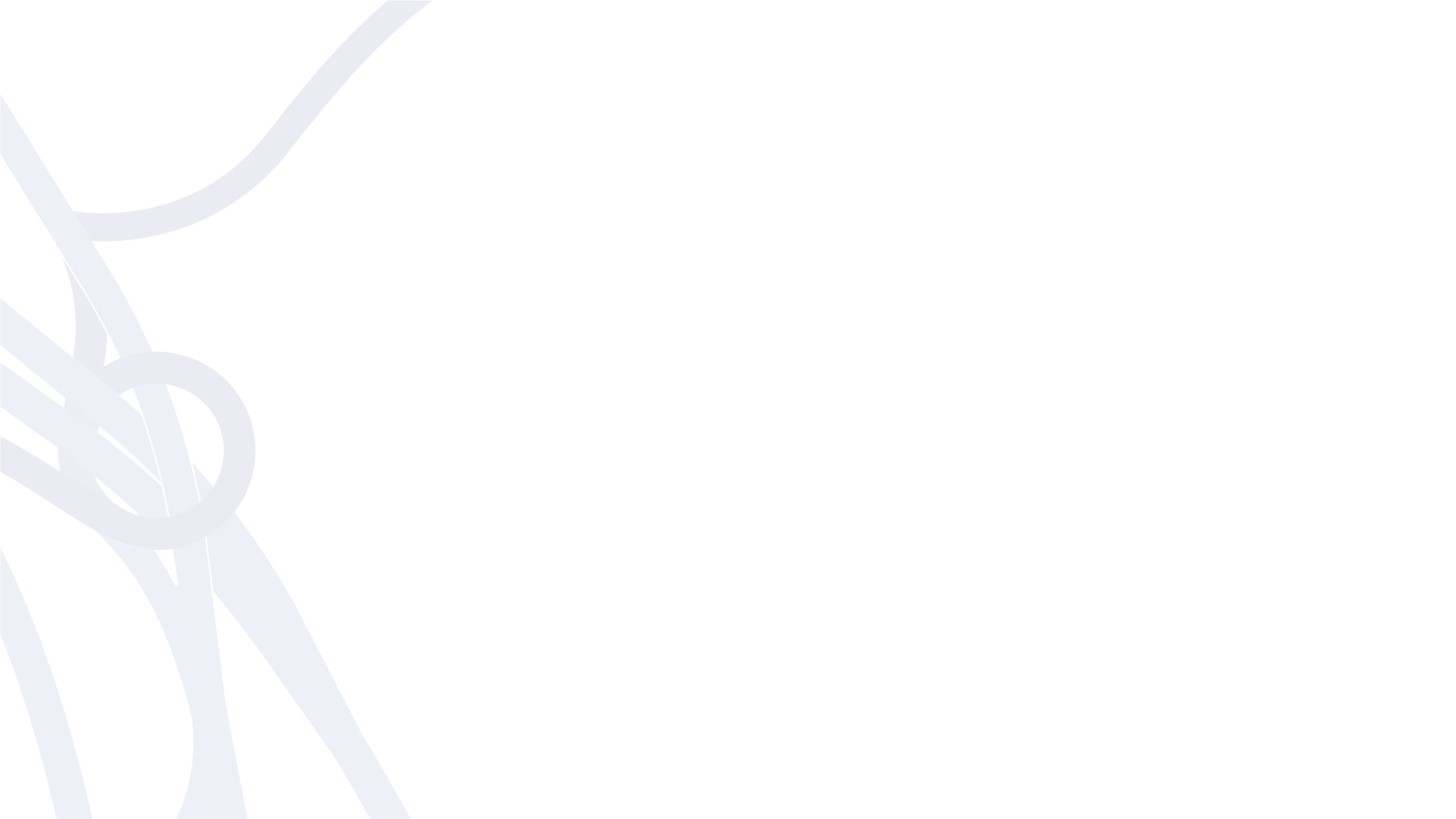 Заключение
НТД
СБС
Каучуки
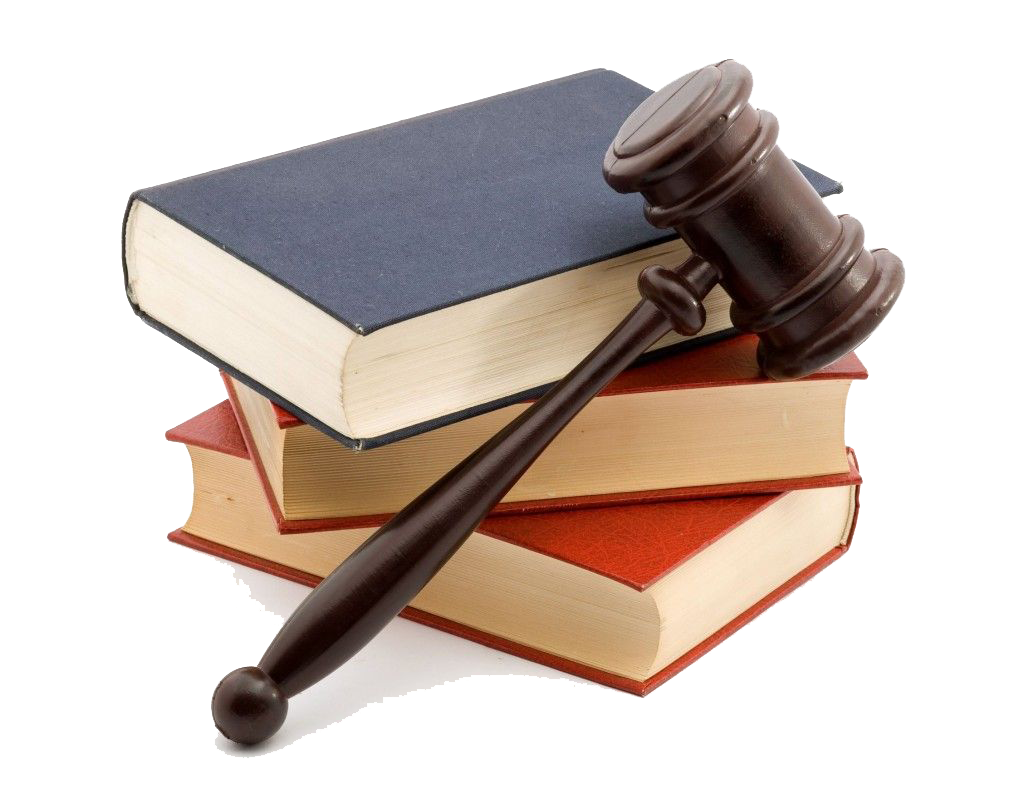 Термопласты
АПДДР
Комплексные модификаторы
Термореактивные полимеры
Воски
Термоэластопласты
Прочие
11
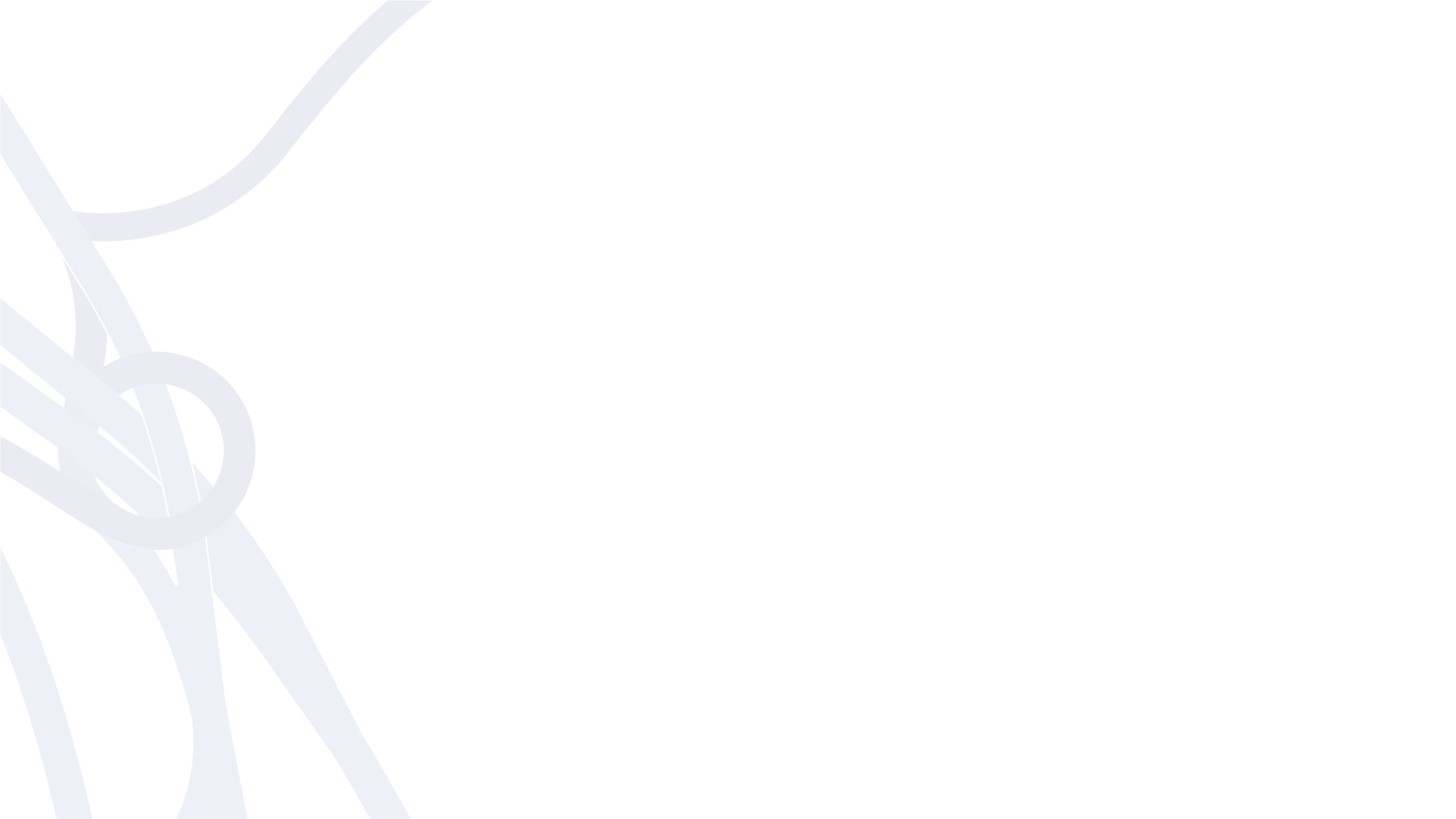 Спасибо за внимание!
12